5G+智慧停车系统
目录
智能停车系统的现状及痛点
一
智能停车系统5G解决方案
二
铁塔智慧停车系统功能介绍
三
铁塔智慧停车系统运营模式
四
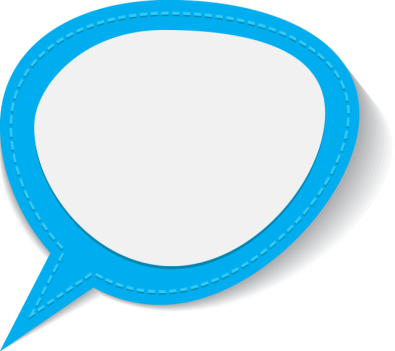 道闸
智能停车
管理系统
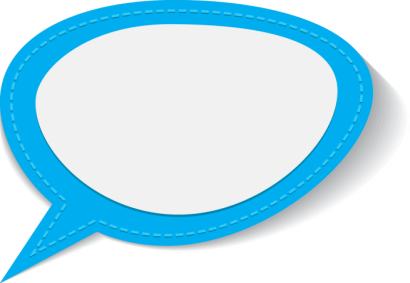 引导
1.1 智能停车系统的现状
牌照识别、自动道闸。
方案成熟，应用较为普遍。
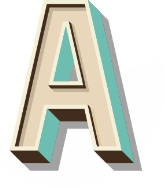 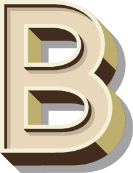 造价高（甲方）
体验差（用户）
摄像头、服务器、网络，
单车位造价千元以上。
正向红绿灯反向查询机，
大型车库体验不佳。
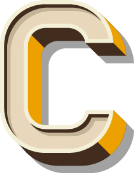 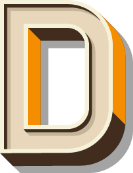 不灵活（施工方）
难平衡（设计方）
有线通讯网络，增减设备
极其麻烦。
独立桥架、控制箱，增加
汽车库负担。
出入口尚可接受，车库内部问题较多，对未来更鲜有考量。
1.2 传统车辆引导系统的架构及问题
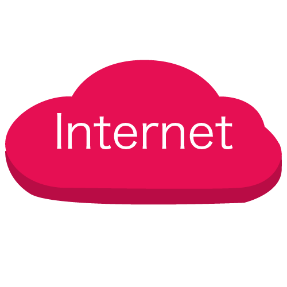 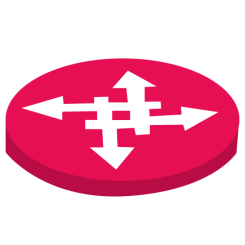 弱电机房
地下停车的管理和服务尚处在“局域网+本地服务器+分区控制器+末端设备”的初代网络架构中。
云端服务器
路由器
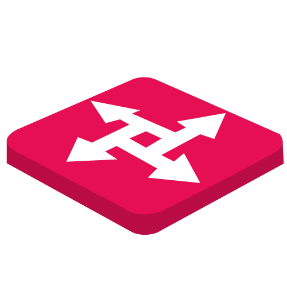 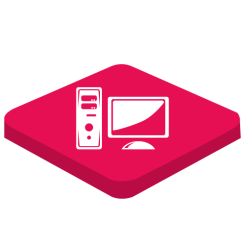 核心交换机
本地服务器
室外
停车区域
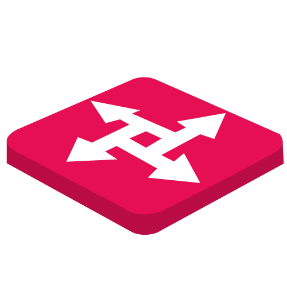 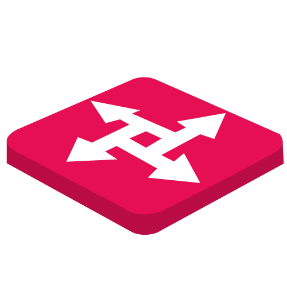 ……
以上均为通讯设备、设施及配套的安装支架、电源。占系统总投资的40%以上。
节点管理器
……
有线网络，速度虽快，
设施过多，臃肿复杂。
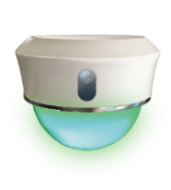 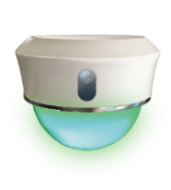 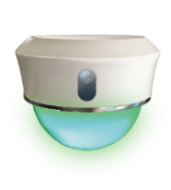 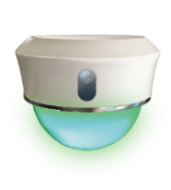 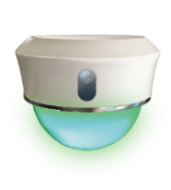 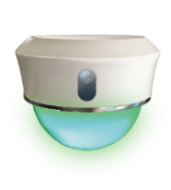 牌照识别摄像头
目录
智能停车系统的现状及痛点
一
智能停车系统5G解决方案
二
铁塔智慧停车系统功能介绍
三
铁塔智慧停车系统运营模式
四
2.1 5G版车辆引导系统的解决方案
5G技术的发展，为兼顾通讯速度与系统轻量化提供了可能。
我们研发了一款利用5G室分系统通讯的车辆引导装置，
我们将5G模块、蓝牙模块、2.4G模块等通讯组件；摄像头、红绿灯、物联网卡、SD卡等硬件；物体识别、牌照识别、动态侦测等算法，全部集成到车辆引导摄像头内。
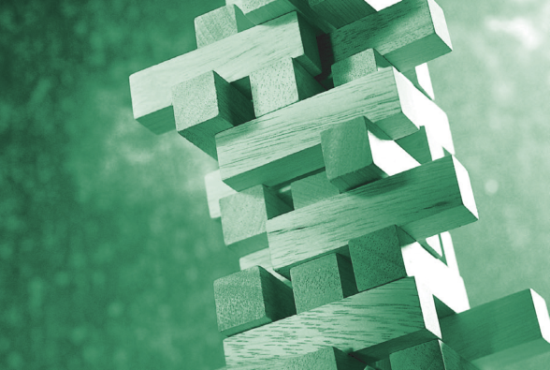 我们如同制造手机一样，追求极致性能和极简架构。消灭了近90%的辅助设施，令系统成本下降30%以上。同时，5G的高速率和低时也延确保了用户体验。
5G车辆引导装置可单体运行，也可组成系统。
对车位分时租赁、共享汽车入库、充电桩管理等新兴场景有极高的适应性。
2.2 传统停车系统现场照片
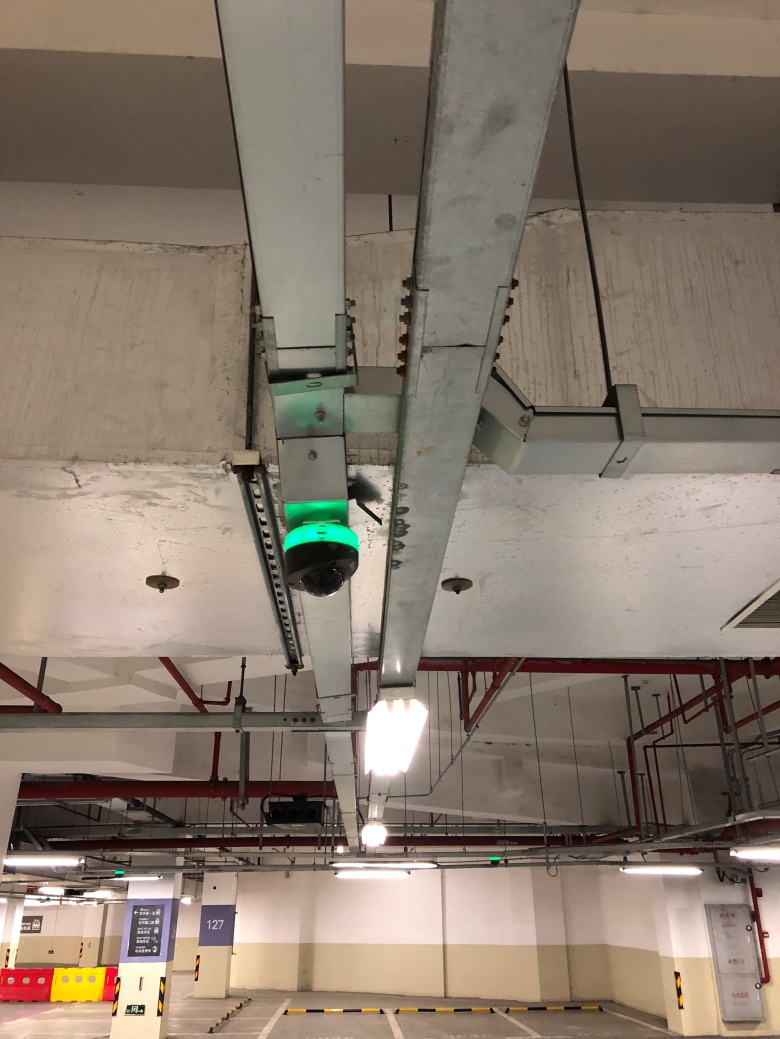 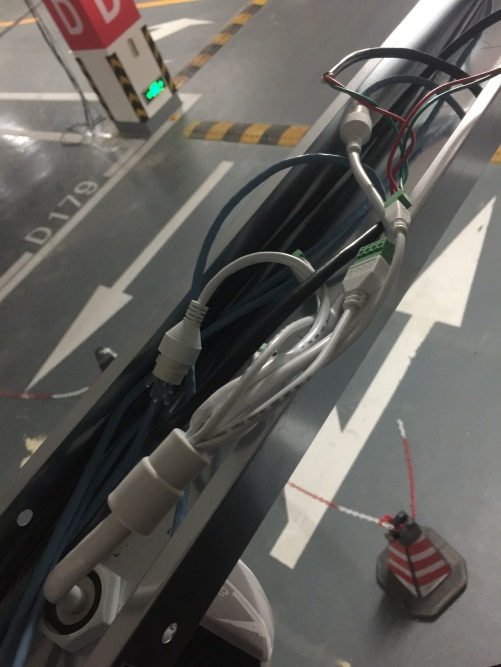 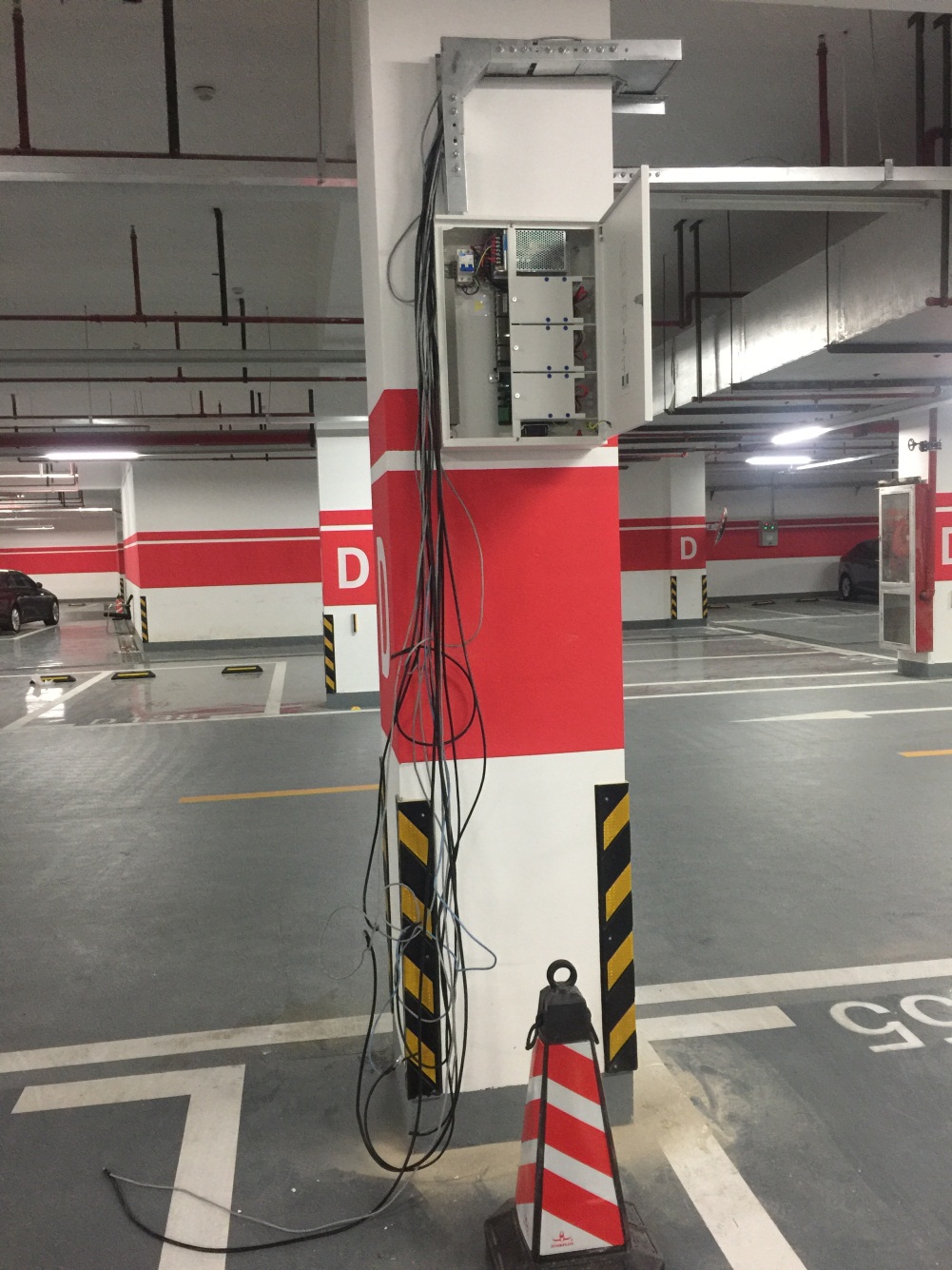 安装位置与照明桥架位置重叠，线路复杂
2.3 铁塔智慧停车系统现场照片
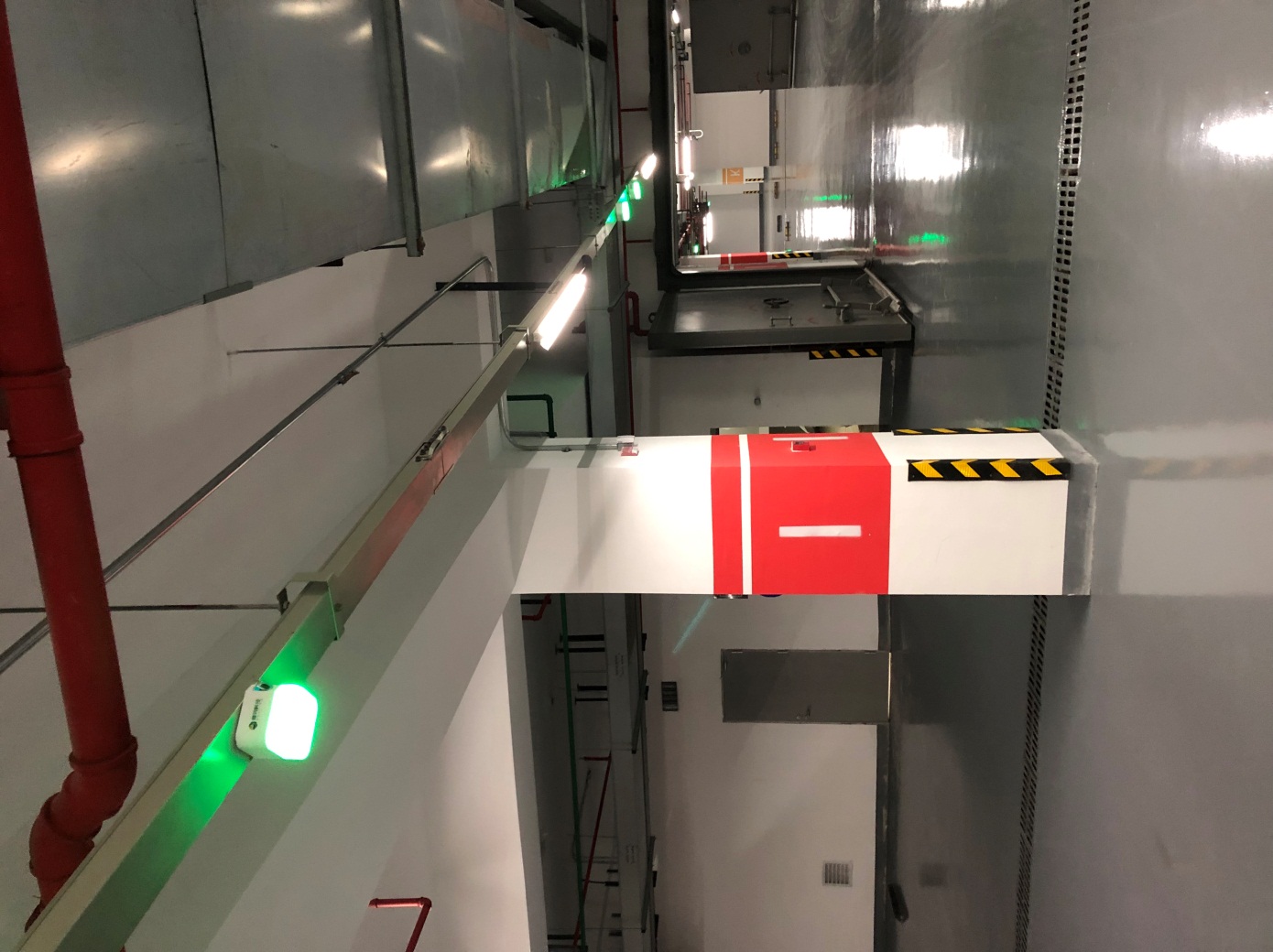 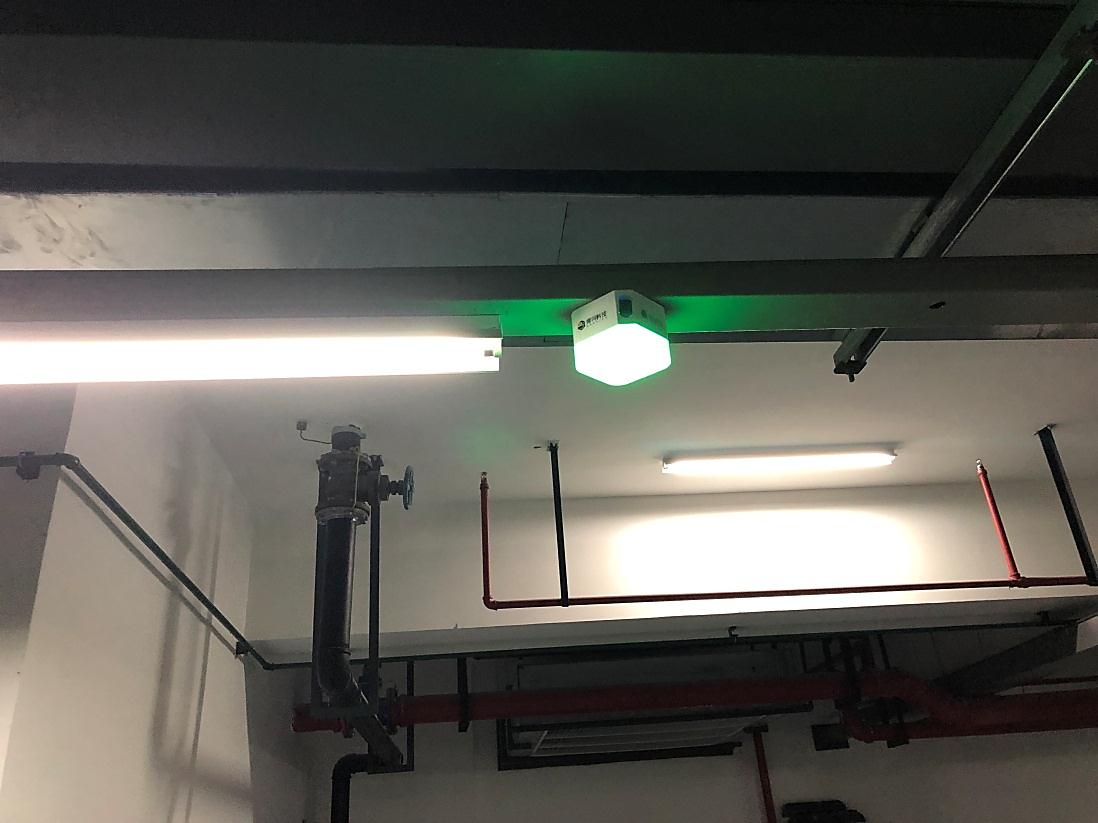 简洁美观，避免重复建设
2.4 传统系统与铁塔停车系统的比较
目录
智能停车系统的现状及痛点
一
智能停车系统5G解决方案
二
铁塔智慧停车系统功能介绍
三
铁塔智慧停车系统运营模式
四
3.1 铁塔智慧停车系统C端功能
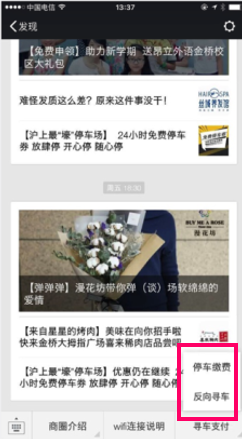 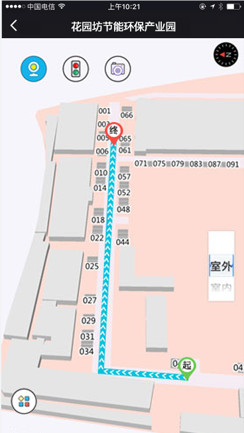 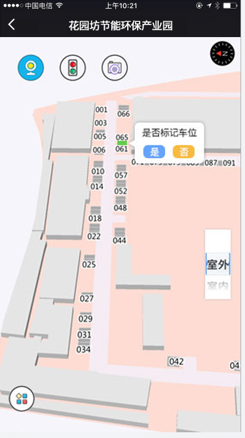 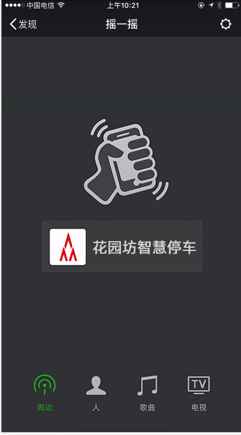 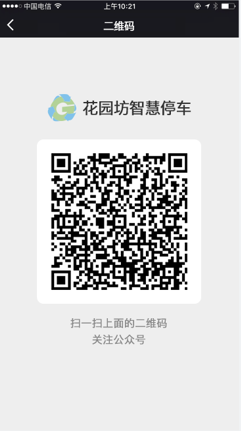 可通过摇一摇、扫一扫等方式关联公众号，也可以嵌入指定页面内。
地面停车，可利用地图及GPS寻空；手动标记及GPS寻车。
3.2 铁塔智慧停车系统C端软件功能
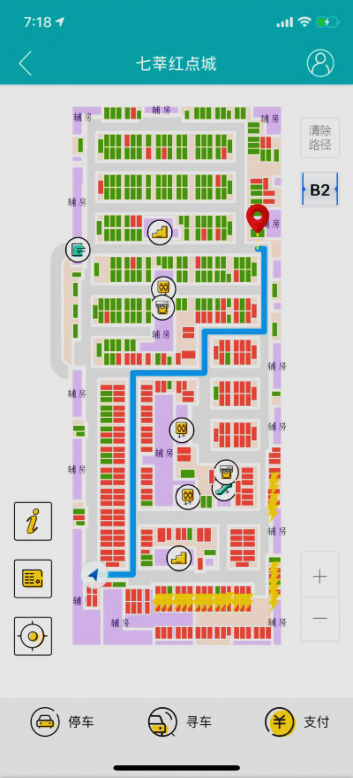 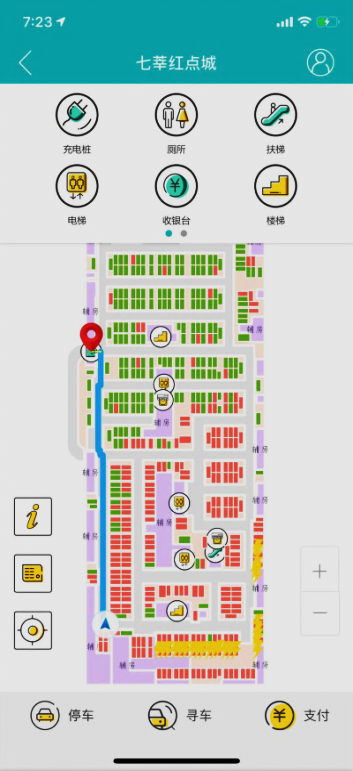 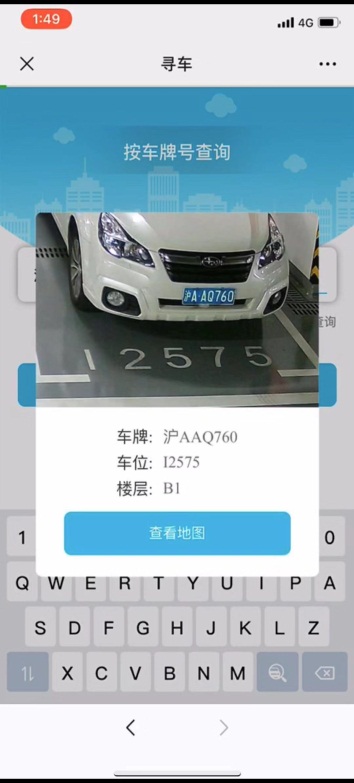 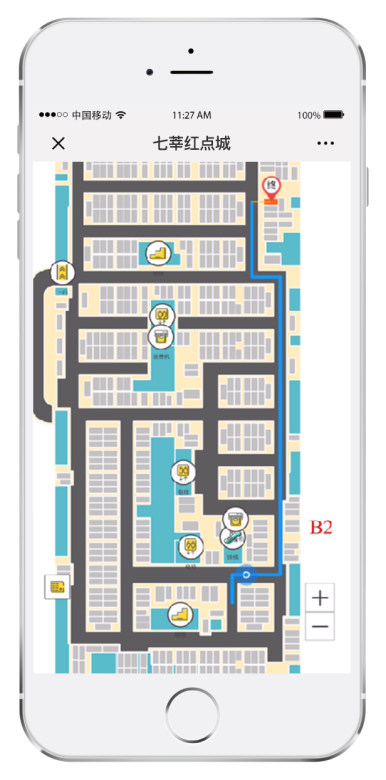 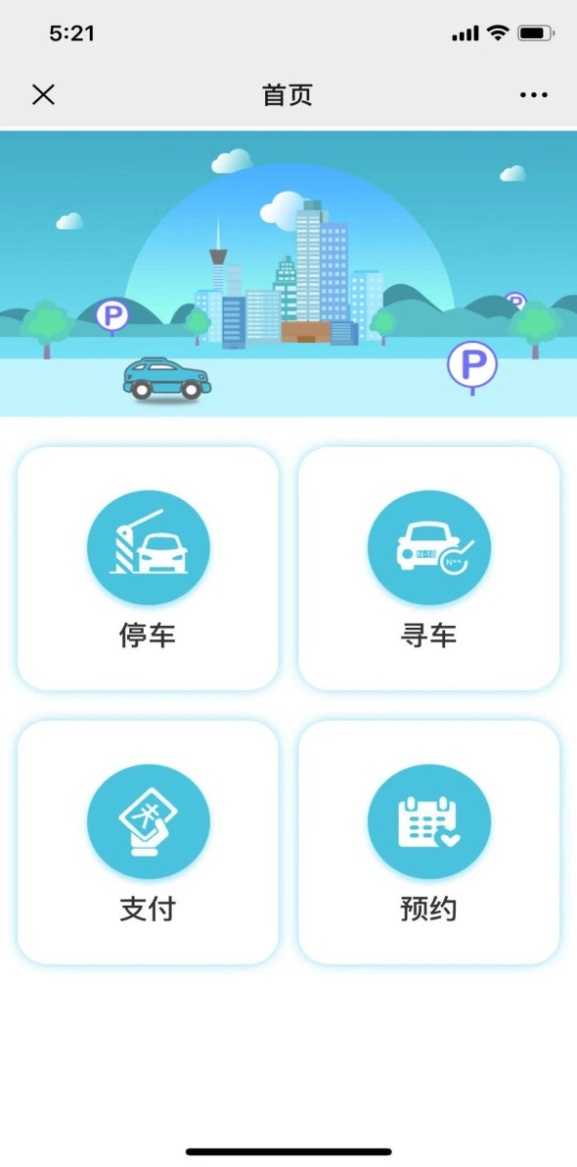 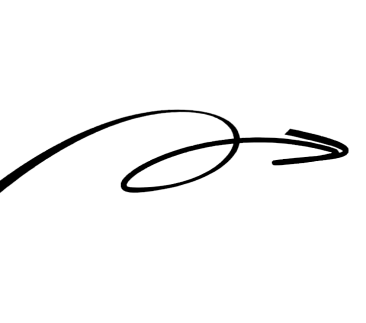 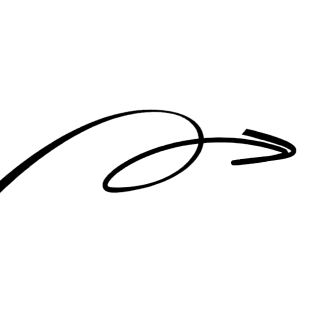 车位引导
兴趣点引导
确认车辆
动态寻车
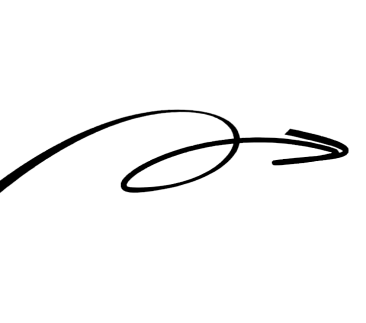 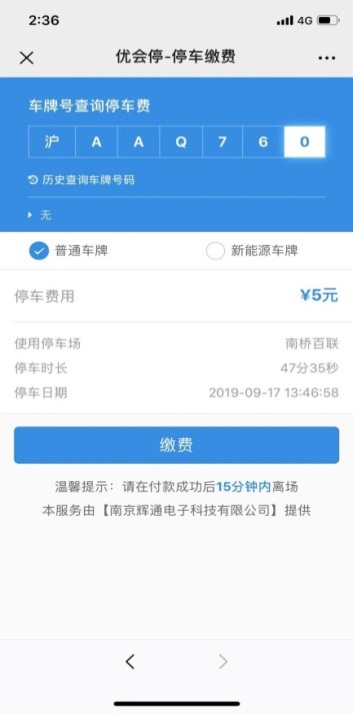 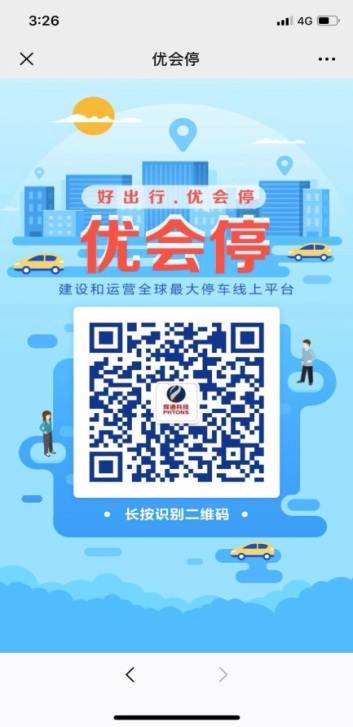 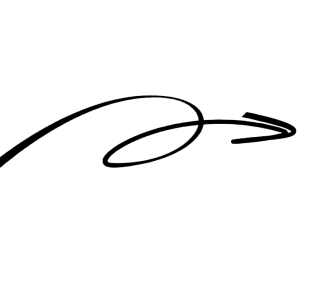 车位预定、共享汽车使用、充电桩
查询等需求可在此处嵌入。
车库内停车、兴趣点引导、寻车、缴费等应用，可在一个公众号内完成，大大提升用户体验。
缴费链接
支付界面
3.3 铁塔智慧停车系统B端功能
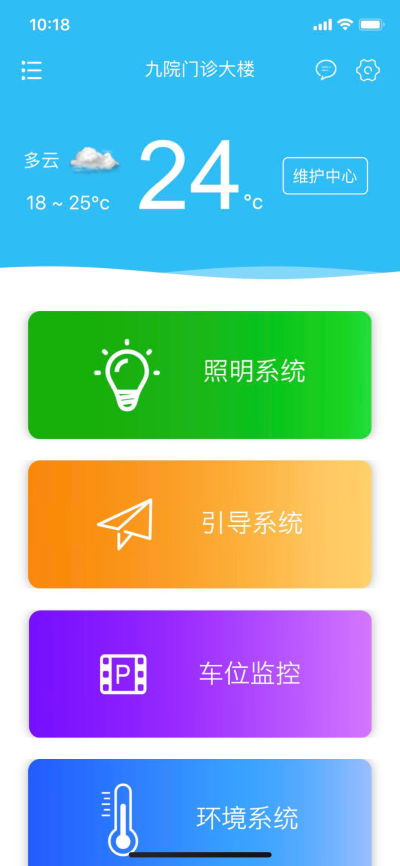 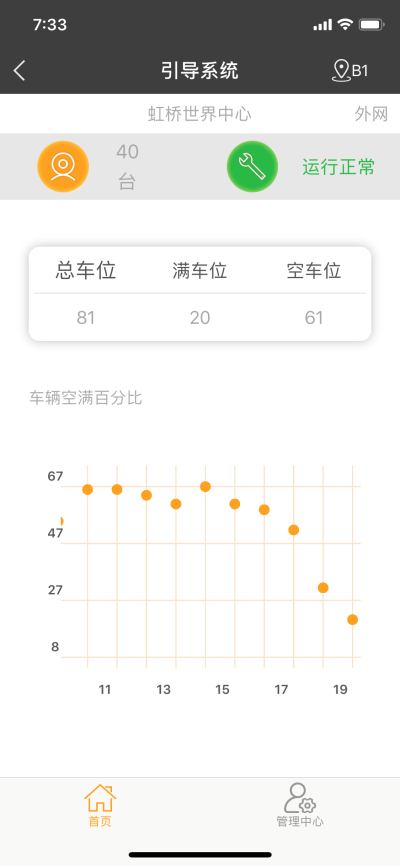 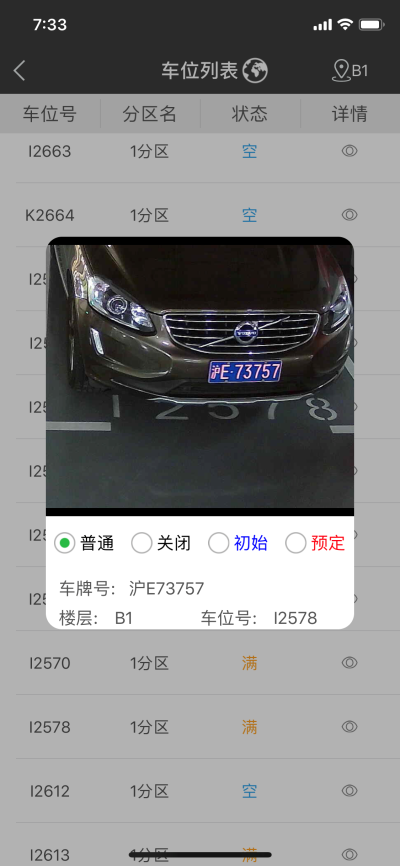 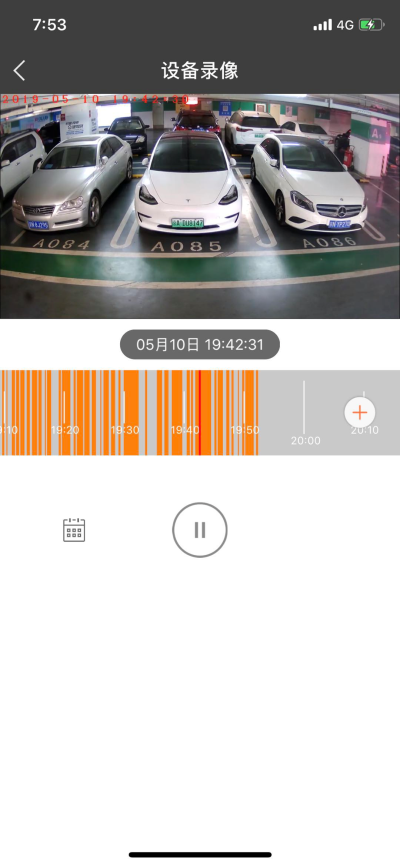 5G版车辆管理系统不仅服务C端，也为B端用户也设计了极为实用的
管理功能。让物业人员装上慧眼，提升管理水平。
3.4 铁塔智慧停车系统B端功能
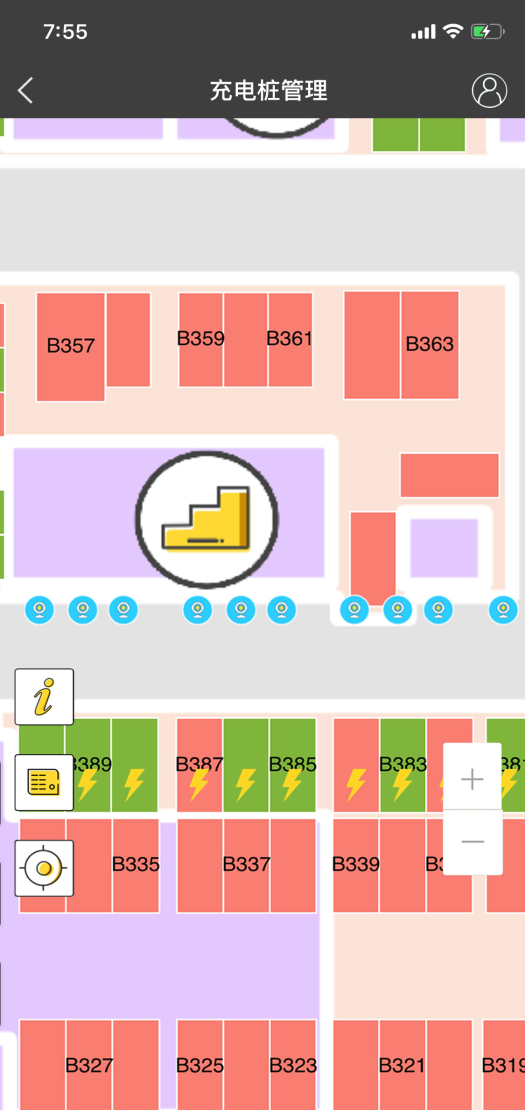 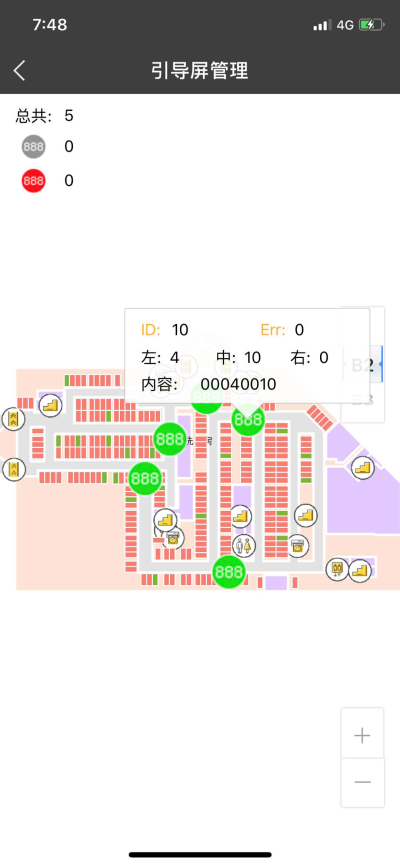 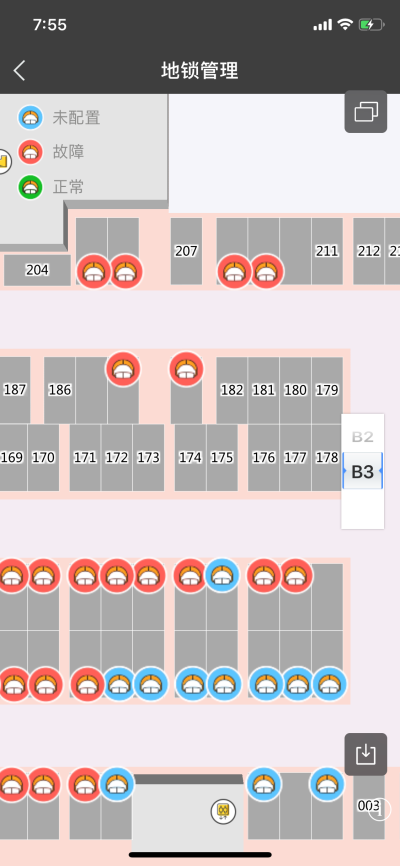 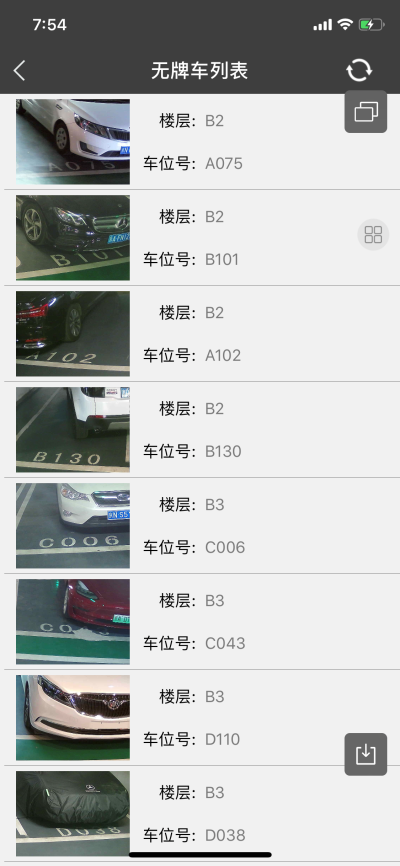 5G版车辆管理系统不仅服务C端，也为B端用户也设计了极为实用的
管理功能。让物业人员装上慧眼，提升管理水平。
3.5 与传统系统的优势
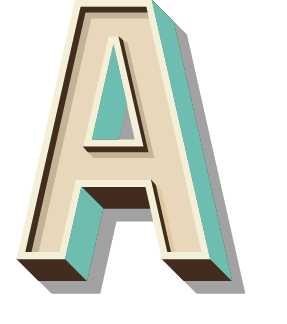 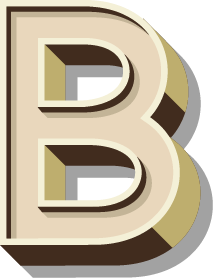 成本低
体验佳
通讯利用室分天线，安装利用照明桥架，造价为传统系统的60-80%。
用户及管理人员的需求均可在移动端解决，大幅提升了应用体验。
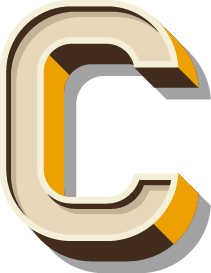 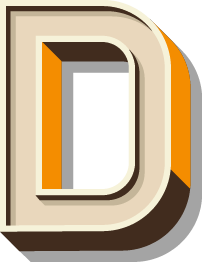 联未来
高灵活
5G应用中，自动驾驶十分令人期待。车与车场的协同将是无人自动泊车的必经之路。
边缘计算、单体运行、能力到端，对于层出不穷的新兴需求可轻松应对。
目录
智能停车系统的现状及痛点
一
智能停车系统4G5G解决方案
二
铁塔智慧停车系统功能介绍
三
铁塔智慧停车系统运营模式
四
4.1 关于无人自主泊车
由于缺乏动态高清地图和定位信标，地下车库一直是导航上的“黑点”。蓝牙、wifi等定位信标精度低且硬件需另外部署； 4G室分虽然覆盖程度较高，但于其速率、时延及场强定位方案的限制，依旧无法提供亚米级定位。自动驾驶提到日程上时，急需全新的汽车库内自主定位方案。
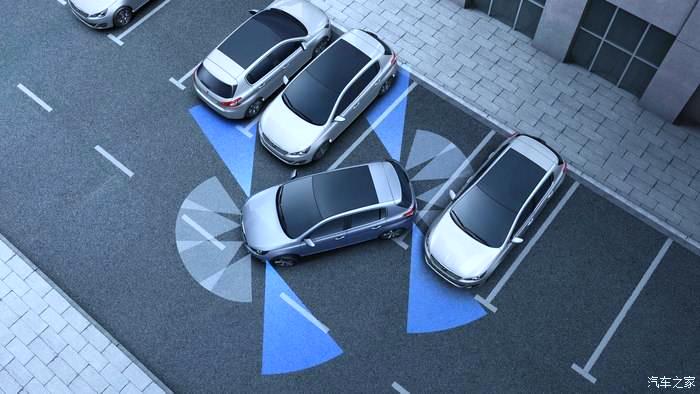 5G室分天线具备高速率、低时延、密度高（4G的两倍）的特性，完全符合亚米级定位信标的要求。
铁塔智慧停车系统地图的绘制时，预留了定义5G室分天线类型、ID、位置等参数的字符串。待我们将车库内5G覆盖，以上参数写入地图数据库，我们会得到一张包含5G室分参数的电子地图。
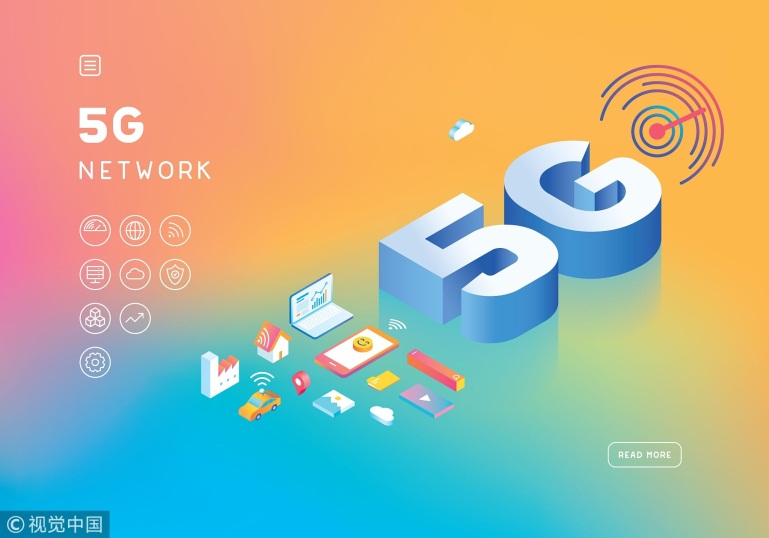 5G室分天线可时刻发射包含时间戳的数据包，5G车载模块接收到数据后，通过融合定位算法，可快速实现高精度的库内定位。这张电子地图可为AVP（无人自主泊车）系统提供协同定位接口，节省车载系统的算力和通讯需求。5G室分参与到AVP行业，必将促进其快速发展。
4.2 高精地图的覆盖
为此我们推出， 1元1平方，智慧停车公众号普及活动。
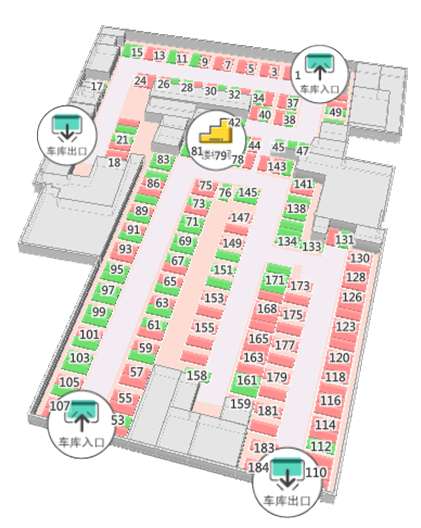 公众号包含六大功能，既实用又有趣。
3D矢量地图；车位号反寻；兴趣点查询
路径规划；车场状态远程查询；缴费链接
业主可毫无压力的提升现有车库的功能；
铁塔则在为业主提供服务的同时积累了地图数据。
大家可静待自动驾驶技术成熟，为AVP提供接口调用。
4.3 企业发展与社会责任
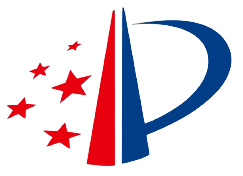 中国铁塔上海市分公司关于智慧停车系统的专利：
1、车位信息采集处理设备及系统 201920423940.X：5G版车位引导系统
2、一种车库车位引导设备2019211284664：5G+短距离通讯版车位引导系统
3、地下车库的车位引导设备及方法2019106464638：5G+短距离通讯版车位引导系统
牢记央企责任，秉承开放心态。
对于客户我们可提供整套系统解决方案；
对于同类产品的制造厂商，我们也可提供地图绘制、网络补强、通讯代维、专利授权等服务。
让我们携手共进，消灭地图上的“黑点”，为智慧停车行业贡献力量！
谢 谢！